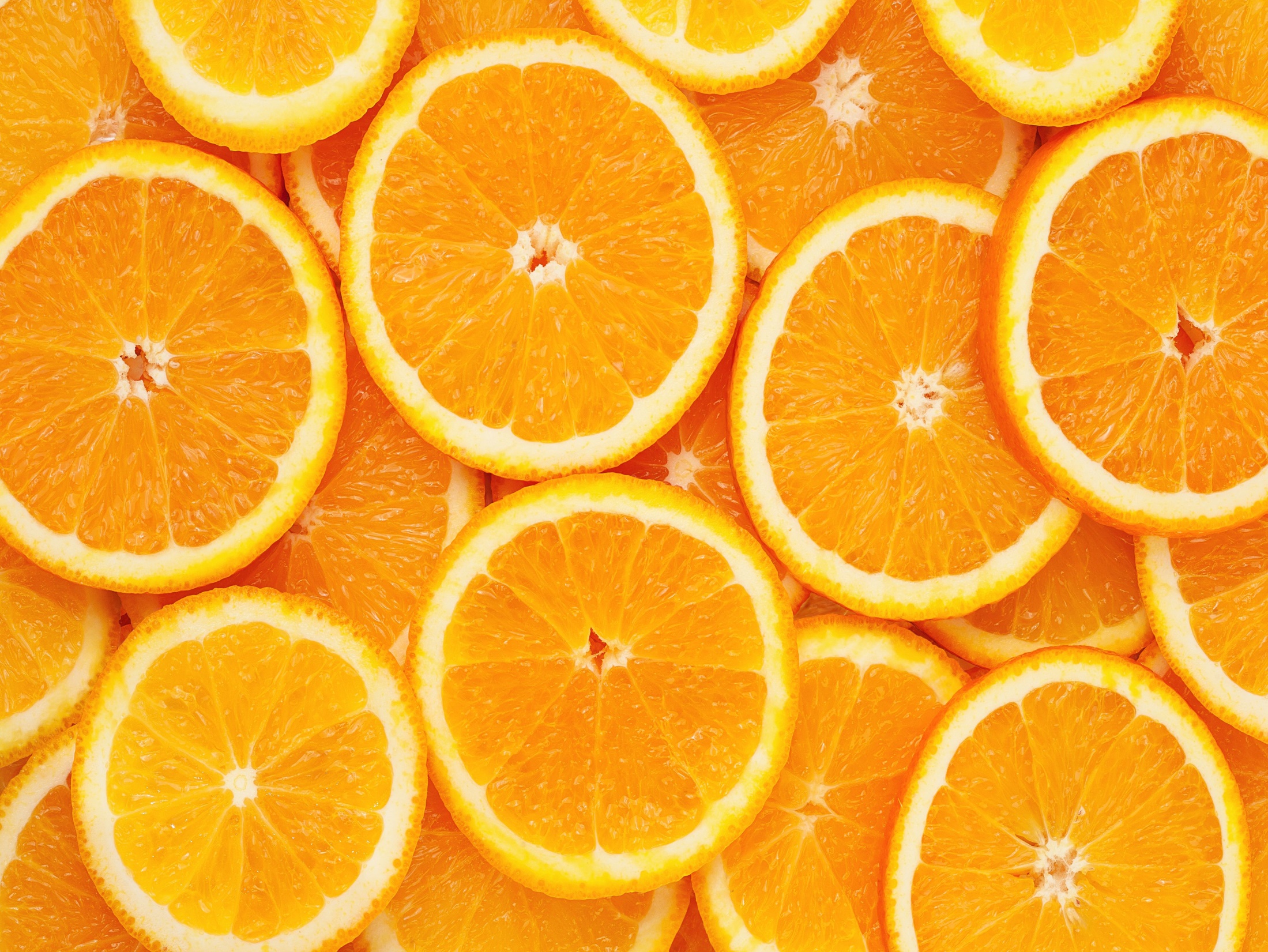 Orange
Prof. Dr. Sarfraz Hussain
FST 508
Introduction
The sweet orange (Citrus sinensis L. Osbeck) is a dicotyledonous, perennial evergreen of the Rutaceae family that leads other Citrus species in both production area and value
Fruit vary from spherical to oblong and are seedless (0to 6 seeds) to seeded (>6 seed)
Peel color at maturity ranges from light to deep orange but may remain green under warm conditions 
Late season oranges may turn from orange to green(“regreen”) under warm conditions.
Quality Characteristics and Criteria
A high-quality orange is mature, with good colorintensity that is uniformly distributed over thesurface.
 Fruit must be firm with a fairly smoothtexture and shape that is characteristic of thevariety.
 Fruit should be free from decay, defects and blemishes.
Horticultural Maturity Indices
The best indices of maturity for citrus (internal)  are internal
Brix (sugar)
Acid content 
Brix/acid ratio (mandarin 12-14o brix, sweet orange 12o brix)
Change of skin color from dark-green to light-green with some yellow at the blossom end (color break)
Precooling Conditions
Rapid cooling is often neglected in many citruspackinghouses but should be seriously considered as a means of improving fruit quality at destination markets 
Common cooling methods for oranges include room-cooling and forced-air cooling. Oranges can also be hydro cooled, but this practice is seldom used because of the increased risk of spreading fungal diseases
Storage conditions
Under normal weather conditions, fruit store better on the tree than in cold storage
Cold storage should not be attempted if the fruit storage potential has been expended by prolonged tree storage 
Once harvested, fruit quality will not improve
Oranges can be stored for up to 12 weeks under optimum storage conditions 
Ultimate storage life depends on cultivar, maturity, pre harvest conditions, and postharvest handling
During storage, fruit should be inspected often for signs of decay ordisorders. 
Such problems will advance rapidly once the fruit are removed from cold storage 
The storage temperature for orange is 3 to 80 C
Controlled Atmosphere (CA)Considerations
CA of 5 to 10% O2 and 0 to 5% CO2 may aid in retaining quality of oranges. 
Decreased O2 levels help maintain firmness and retard senescence
High CO2 levels can inhibit the developmentof chilling injury
Retail Outlet Display Considerations
Oranges should be displayed on non refrigerated shelves and inspected often to remove damaged or decaying fruit.
Chilling Sensitivity
Symptoms of chilling injury include pitting,brown staining, increased decay, internaldiscoloration, off ﬂavors, and watery breakdown become evident 1 to 2 days after moving toroom temperature (about 72 °F) 
After removing fruit from chilling temperatures, respiration and ethylene production both increase
Ethylene production
Citrus produce very little ethylene: <0.1 μL kg-1h-1 at 20 °C (68 °F). Ethylene is used to degreen oranges, especially early in the season when natural degreening has been delayed because of warm night temperatures
Respiration Rates
Temperature
mg CO2 kg-1 h-1
0 °C
 5 °C 
10 °C 
15 °C 
20 °C
2 to 6
4 to 8
6 to 10
11 to 22
20 to 31
Physiological Disorders
Granulation is caused by gel formation within juice vesicles that greatly reduces extractable juice content 
Oil spotting (oeocellosis) arises when mechanical damage releases oil from the oil glands. When fruit are very turgid, even slight pressure frombumps and abrasions can result in oil release and spotting. 
Postharvest pitting is characterized by clusters of collapsed oil glands (often 5 to 20) scattered over the fruit surface. It can begin to develop2 days after packing. Collapsed regions turn bronze-brown or brown-black over time 
Stem-end rind breakdown (SERB) is characterized by the irregular collapse and darkening of rind tissue around the stem end of the fruit 
Rind staining is associated with physiologically over mature fruit that are easily injured by mechanical abrasions
Post Harvest Pathology
Oranges are susceptible to a wide variety of fungal diseases, including 
green mold (Penicillium digitatum), 
blue mold (Penicillium italicum), 
diplodia stem-end rot (Diplodia natalensis),
phomopsis stem-end rot (Phomopsis citri), 
brown rot (Phytophthora citrophthora), 
sour rot (Geotrichum candidum), 
anthracnose rot (Colletotrichum gleosporioides).
Continued . . .
Factors such as growing region, productionpractices, cultivar, rootstock, and postharvestpractices inﬂuence susceptibility to each of these pathogens
Transportation
Oranges are mainly transported in cartons, standard boxes, half-boxes, wire-bound boxes and fruit crates made of corrugated board or wood
They are sometimes also transported in net bags
 Refrigerated container with fresh air supply or controlled atmosphere